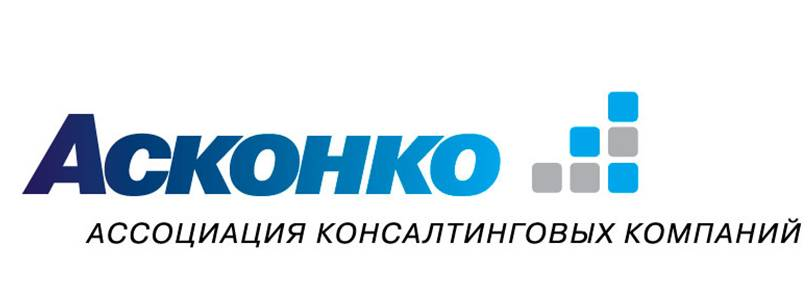 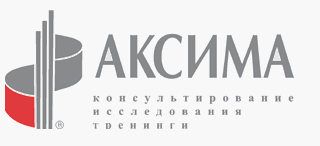 Елена Скриптунова
Ген. директор компании «АКСИМА: Консультирование, Исследования, Тренинги»
Консультант по организационному развитию, к.психол.н.
Эксперт премии правительства РФ в области качества
Кейс 
«Выявление причин низкого спроса одной из продуктовых категорий в торговой сети»
2020: Катализатор, Испытание, Трансформация
www.aximaconsult.ru
www.axima-consult.ru
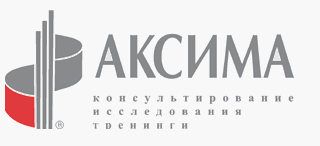 Краткая характеристика кейса
Характеристика организации: 
Продуктовая сеть, 7 лет на рынке, 500 сотрудников

Запрос: 
Выявить причины низкого спроса одной из продуктовых категорий методом фокус-группы

Запрос изменился, после проведения переговоров и предоставления КП.
Консультантами предложен другой, более адекватный ситуации инструмент решения задачи.
Консультанты сформулировали ряд гипотез, которые подтвердились, а также были выявлены новые факторы.
www.axima-consult.ru
www.axima-consult.ru
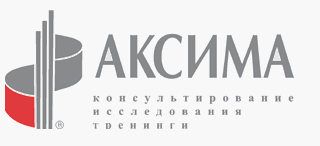 Краткая характеристика кейса
Решение, предложенное консультантами: 
Метод «Один день в гемба» (подробнее Метод повышения эффективности организации процессов «Один день в гемба» (aximaconsult.ru) 

Анализ проводился в 7 торговых точках, отличающихся по аудиториям:
деловой центр, 
спальный район старый, 
спальный район новый отдаленный, 
элитный район, 

Торговые точки выбраны по итогам предварительного, совместного с клиентом анализа продаж
www.axima-consult.ru
www.axima-consult.ru
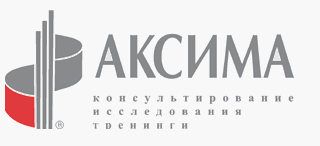 Метод «Один день в гемба»
Гемба – это японский термин и означает он рабочее место, где производится ценность.
Метод «Один день в гемба» — метод наблюдения за процессом осуществления деятельности непосредственно на рабочих местах, где создается ценность (в гемба) в течение полного рабочего дня (включая подготовительно-заключительное время), фиксации и анализа данных наблюдений в соответствии с выделенными заранее параметрами анализа. 

Метод «Один день в гемба» как самостоятельный инструмент исследования, был разработан нами для решения одной практической задачи, которую поставил перед нами заказчик и которую другими методами решить не получалось. Нужно было понять причину того, почему внедрение нового регламента работы (изменился алгоритм обслуживания клиентов) «пробуксовывает» и сроки уже несколько раз сдвигались, а работники продолжают выполнять только часть новых процессов, предусмотренных регламентом. При этом многие операции сотрудники продолжали делать по-старому, объясняя это невозможностью использовать новые подходы. Почему именно невозможно, сотрудники четко сформулировать не могли.
www.axima-consult.ru
www.axima-consult.ru
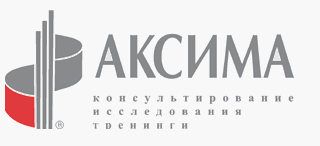 Краткая характеристика кейса
Основные консалтинговые инструменты: 
интервью с руководителями
анализ продаж в динамике
интервью с продавцами
наблюдение неструктурированное предварительное для разработки листа наблюдений 
анализ откликов в интернете
наблюдение структурированное в ходе «Одного дня в гемба»
подсчет людопотоков 
фиксация вопросов и реакций клиентов относительно изучаемых товарных категорий 
экспресс-интервью с посетителями у полки ив очереди у кассы 
серия глубинных интервью с постоянными покупателями (владельцами карт лояльности)
обсуждение результатов
www.axima-consult.ru
www.axima-consult.ru
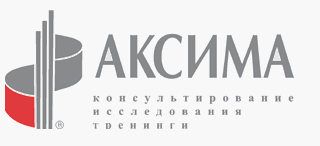 Параметры анализа в кейсе
1. Людопотоки. Общее количество посетителей за день. Пики посещений, распределение количества посетителей по часам. Социально-демографический портрет (пол, возраст и др). Максимальное, среднее и минимальное количество человек в очереди к кассе в распределении по часам.
2. Время пребывания в магазине (максимальное, минимальное). Зависимость времени пребывания от различных факторов. Время нахождения у отдельных витрин.
3. Покупатели без покупки (количество, доля от общего количества посетителей, поведение, время пребывания в магазине).
4. Типы покупателей (маршруты, отношение к новинкам, состав покупки, реакция на информационные материалы)
5. Персонал магазина. Количество, распределение функций. Взаимодействие с покупателями. Ответы на вопросы, реакция на поведение покупателей.
www.axima-consult.ru
www.axima-consult.ru
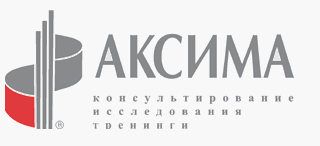 Краткая характеристика кейса
Результат: 
Решена поставленная заказчиком задача - выявлены причины низкого спроса по изучаемой товарной категории. Предварительные гипотезы консультантов частично подтвердились, а также были выявлены дополнительные причины. 

Выделены типы покупателей, их маршруты, предпочтения и эффективные способы коммуникации.
Даны рекомендации по повышению спроса изучаемой категории и разработано несколько сценариев разных типов (для разных групп покупателей, магазинов, товаров).

Дана обратная связь и рекомендации по всему, что увидели консультанты в части повышения эффективности (от оформления магазина, фасовки и упаковки, стимулирования продаж до организации работы смен) – отчет на 30 страницах.
www.axima-consult.ru
www.axima-consult.ru